Week 3: CPU Scheduling
CS 162
Today’s Section
Administrivia (2 min)
Quiz (5 min)
Review lecture 8 (10 min)
Worksheet and Discussion (33 min)
Administrivia
Project 1 code is due Tuesday, 2/25.
Project OH on Sunday in 293 and 299 Cory, 1-5pm
Try to use as few slip days as possible
Generally, projects 2 and 4 have more trouble in terms of time crunch, so plan accordingly
Boat - you are now allowed to use a lock on the begin() method’s thread creation
Question: why would this be useful? Please don’t answer aloud.
Midterm 1 is 3/12, 4:00-5:30pm in 245 Li Ka Shing (A-L) and 105 Stanley (M-Z)
Covers lectures 1-12, readings, handouts, projs 1 & 2
Quiz time
Lecture 8: CPU Scheduling
Lecture review
CPU Scheduling
Scheduling – deciding which threads are given access to resources
Many assumptions
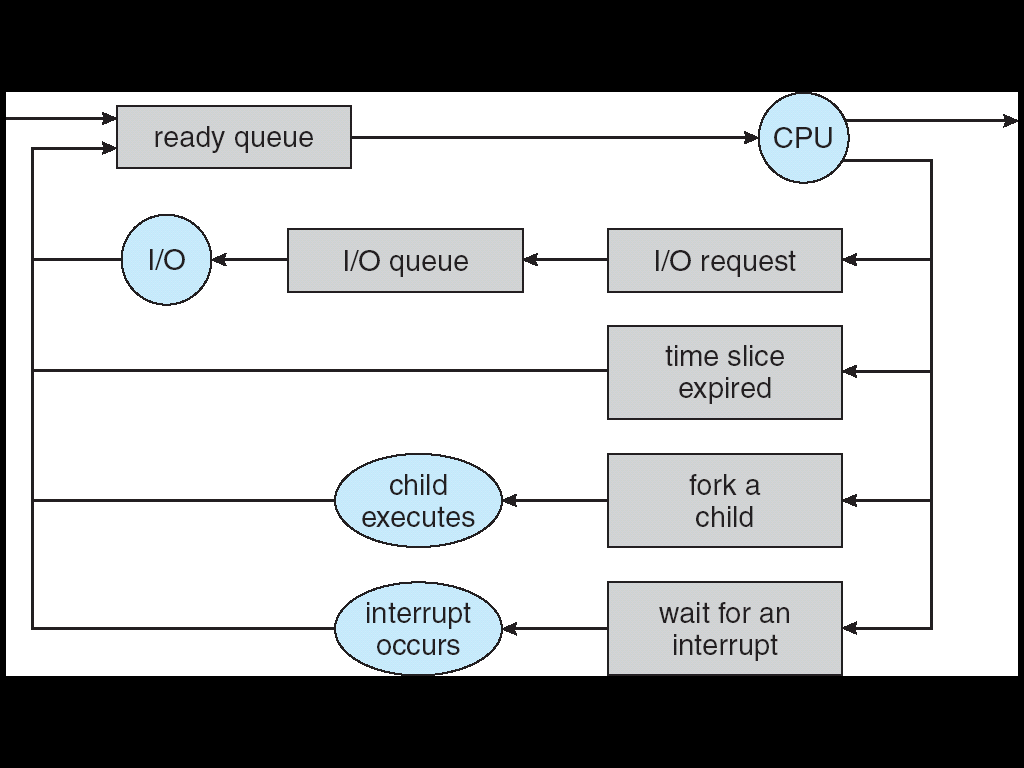 Scheduling Assumptions
One program per user
One thread per program
Independent programs
Each program generally consists of bursts of CPU usage punctuated by I/O activity
Scheduling Metrics/Goals
Metrics
Waiting Time: time a job waits on ready queue
Service/Execution Time: time to finish executing
Response Time: time from job creation to completion (waiting time + service time)
Throughput: number of jobs completed per unit time
Goals
Minimize response time
Maximize throughput
“Fairness”: generally being equitable among processes
Scheduling Strategies
First-Come, First-Served (FCFS): pretty self-explanatory, simple, probably not fair
Round-Robin (RR): probably most fair, good for short jobs, has the most context-switching
Shortest Job First (SJF): run whichever job is smallest
Shortest Remaining Time First (SRTF): run whichever job has the least left to do
Lottery: pick next thread at random, weighted (shorter jobs first) by its expected runtime
Multi-Level Feedback: use multiple queues, each getting different priority/CPU timeslice.  Tasks start on high-priority queues, then are moved down if timeout
Fairness
Many somewhat fuzzy goals
Giving every process CPU time
Ensuring responsiveness on user-driven tasks?
Stopping user programs from maliciously leveraging scheduler heuristics (Ex: MIT Othello competition)
Implemented in various ways
Increase priority of jobs if they don’t get service (Unix)
Give each queue a fraction of CPU time (however, clogged high-priority queues might make low-priority threads get more time)